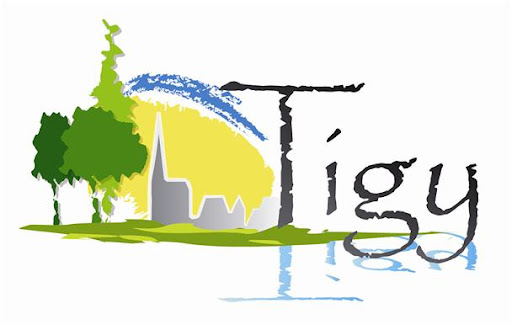 PLU
Commune de Tigy
Réunion de lancement du PLU
mercredi 15 septembre 2021
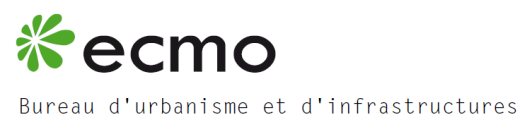 PLU
RÉUNION DE LANCEMENTSOMMAIRE
1 / 	Présentation de la démarche PLU
	
2 / 	Présentation des intervenants

3 / 	Les grandes thématiques à aborder
Réunion de lancement du PLU – Commune de Tigy
01
Présentation de la démarche PLU
PLU
Réunion de lancement du PLU – Commune de Tigy
Contexte juridique
01
2000
Loi SRU (Solidarité et Renouvellement urbain)
Introduction du PADD et des OAP
2010
Loi Grenelle 2
Loi de Modernisation de la Pêche et de l’Agriculture
Limitation consommation des espaces agricoles
Introduction TVB
Obligation des EE en zone Natura 2000
Autorité environnementale
2014
Loi ALUR (Accès au Logement et à un Urbanisme Rénové)
LAAF (Loi d’Avenir pour l’Agriculture, l’Alimentation et la Forêt)
Encouragement à la densification
Limitation de la consommation d’espaces
CDPENAF
Analyse consommation de l’espace
Renforcement des OAP
Caractère exceptionnel des STECAL
2018
Loi ELAN (Evolution du Logement, de l’Aménagement et du Numérique)
Réunion de lancement du PLU – Commune de Tigy
Les thématiques abordées par le PLU
01
PLUune stratégique politique pour 10 ou 15 ans
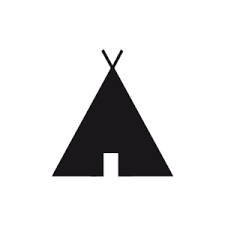 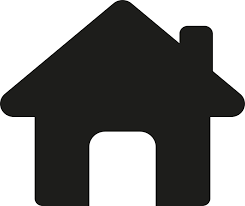 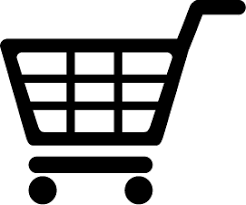 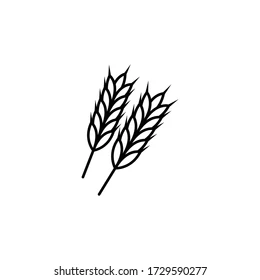 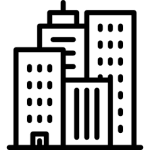 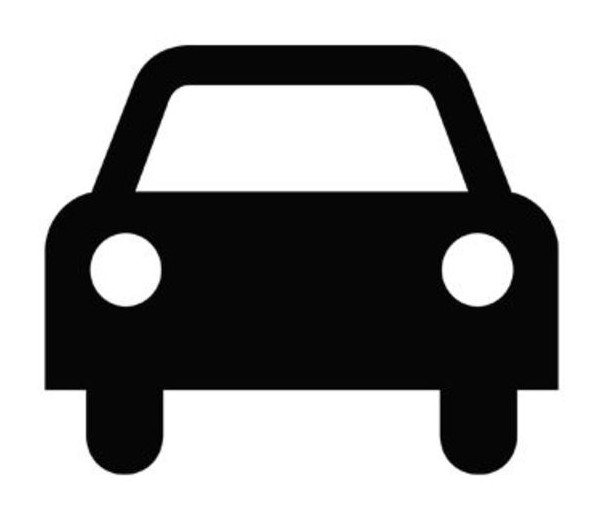 Commerces et développement économique
Logements
Loisirs
Limiter l’étalement urbain
Agriculture
Mobilités
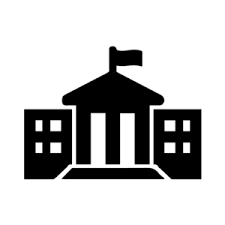 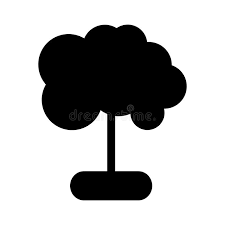 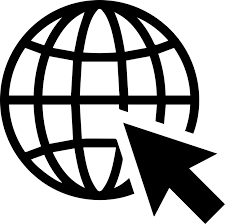 Services et équipements
Préservation des paysages, des espaces naturels et de la biodiversité
Energies et communications numériques
Réunion de lancement du PLU – Commune de Tigy
Les différentes pièces d’un PLU
01
Documents opposables à l’instruction
Projet politique
Document justificatif
RAPPORT DE PRESENTATION
PADD
OAP
COMPATIBILITE
REGLEMENT
Document informatif
CONFORMITE
ANNEXES
ZONAGE
Réunion de lancement du PLU – Commune de Tigy
01
La procédure d’élaboration du PLU
1
PHASE TECHNIQUE
Réalisation du diagnostic
Elaboration du PADD : débat en conseil municipal
Elaboration du zonage, du règlement et des OAP
PHASE ADMINISTRATIVE
Arrêt du projet  délibération en conseil municipal
Avis des services de l’Etat (pendant 3 mois)
Commission départementale de protection des espaces agricoles, naturels et forestiers (CDPENAF)
Autorité environnementale
Enquête publique
Approbation  délibération en conseil municipal
2
Réunion de lancement du PLU – Commune de Tigy
01
Planification de la réalisation du PLU de Tigy
Réunion de lancement du 15 septembre 2021
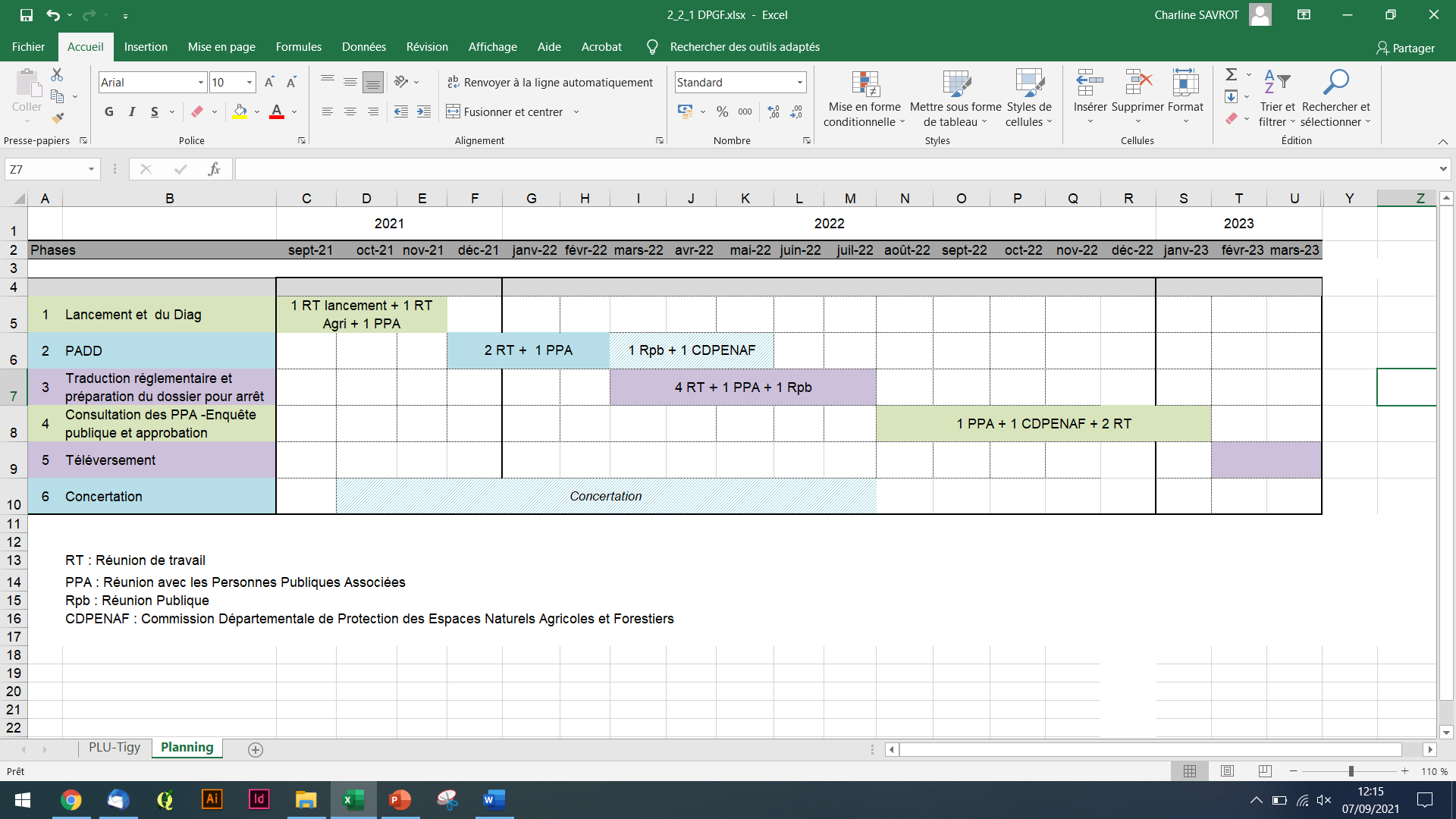 Réunion de lancement du PLU – Commune de Tigy
01
Dates des prochaines réunions
DIAGNOSTIC
de septembre à novembre 2021

Réunion de travail avec les agriculteurs : fin octobre

Réunion avec les PPA : fin novembre
PHASE TECHNIQUE
Réunion de lancement du PLU – Commune de Tigy
La concertation
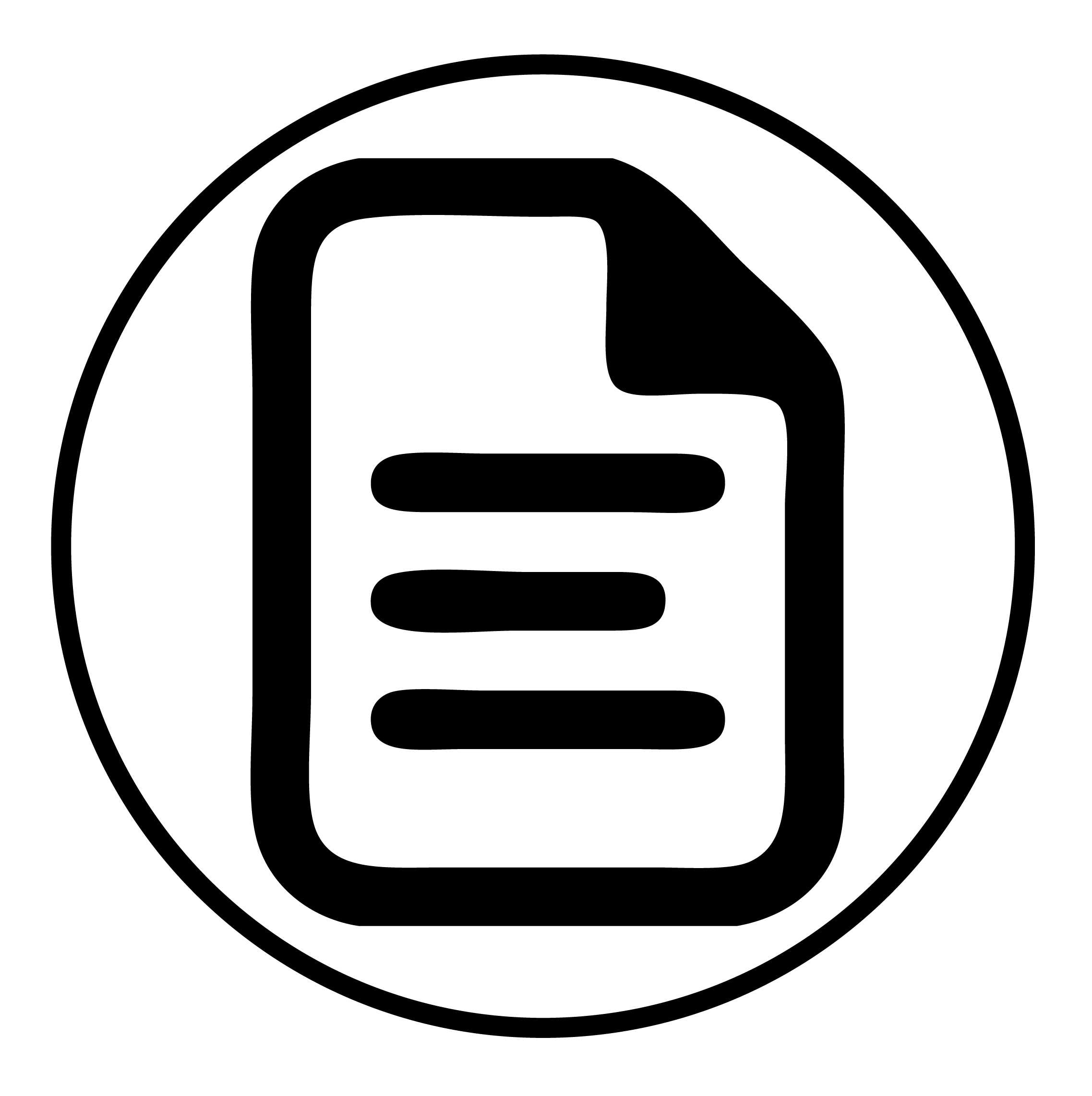 01
L’INFORMATION
Modèle d’article à chaque phase (bulletins municipaux, presse locale)
Livraison de l’ensemble des documents de travail et des comptes-rendus
Document pédagogique de synthèse après chaque phase
Exposition pour les phases diagnostic, PADD et règlement
Mise en ligne sur le site de la commune
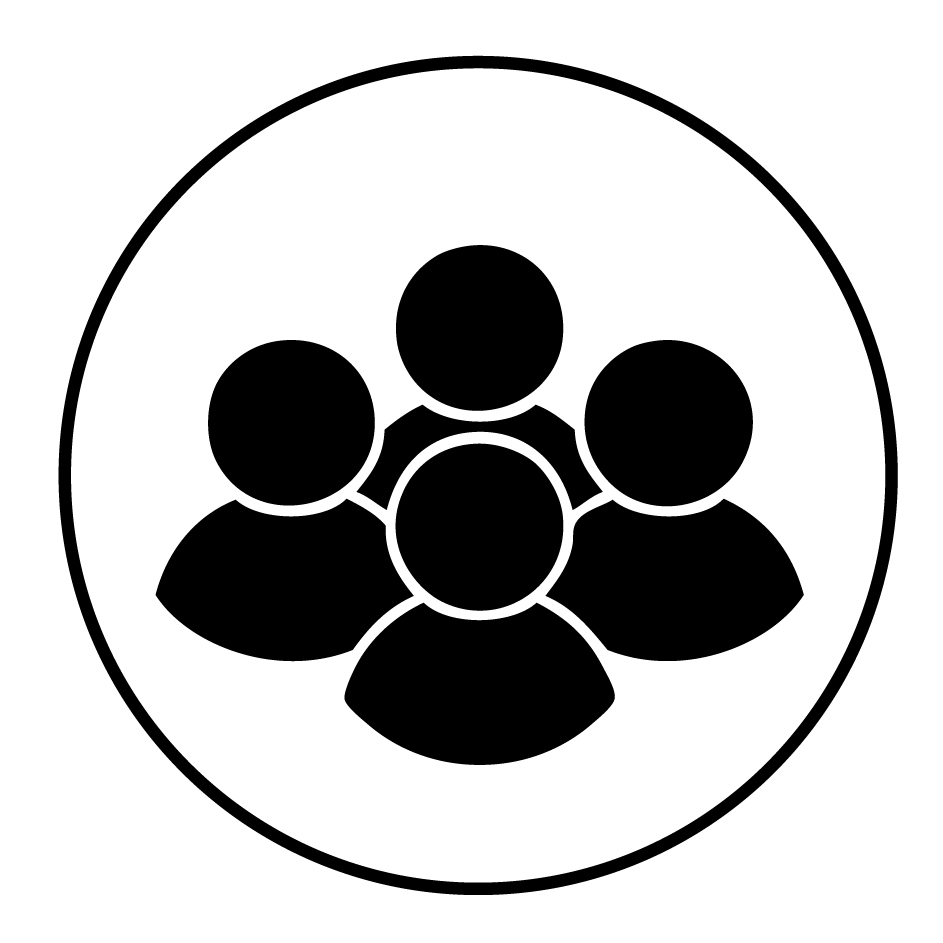 LA CONCERTATION ET LA PRESENTATION
Réunion publique pour la présentation des outils réglementaires du PLU (OAP, zonage, règlement)
Animation d’un atelier agricole pendant la phase diagnostic
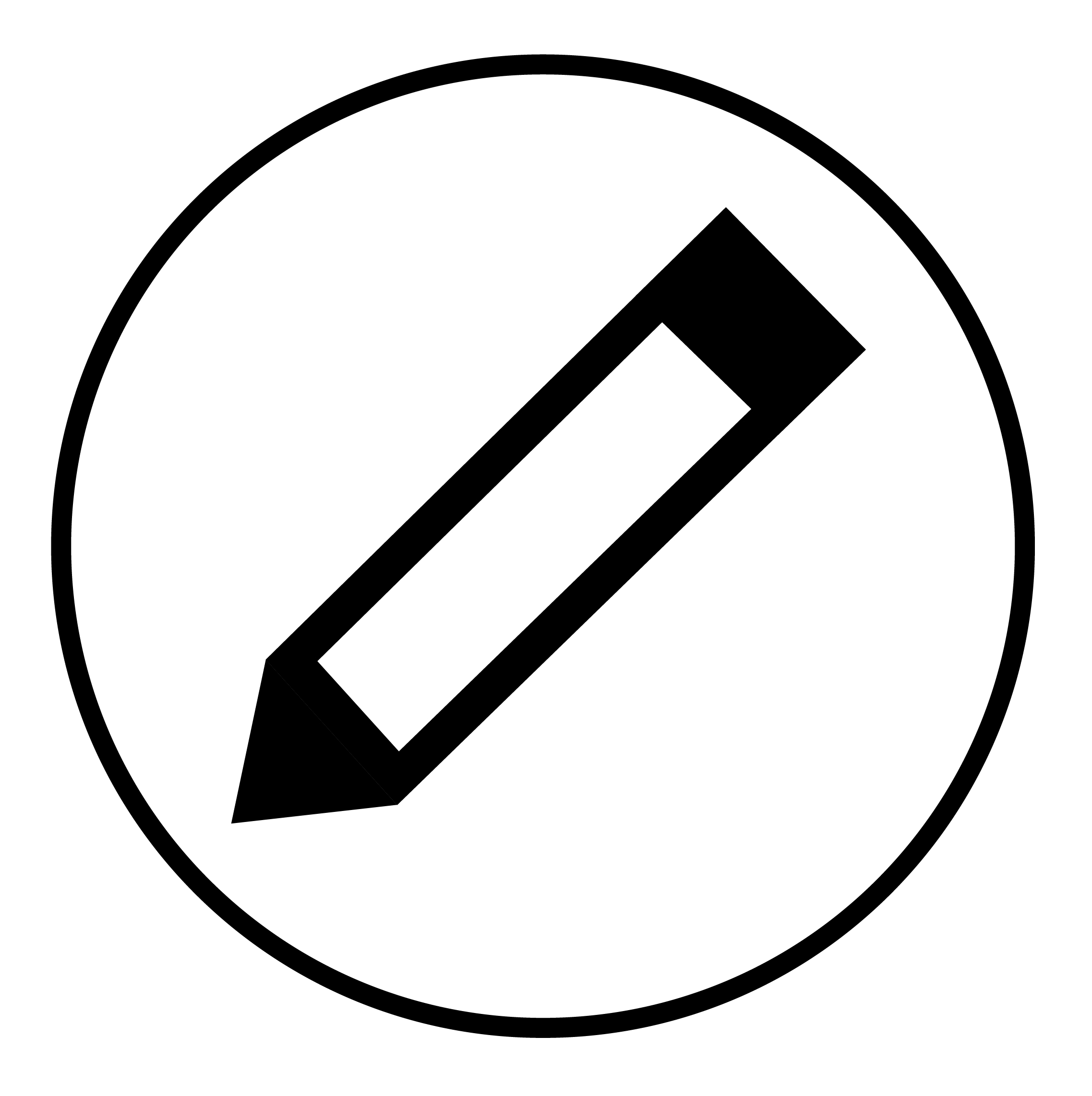 L’EXPRESSION
Cahier de partage à disposition des administrés en mairie
Adresse mail dédiée au PLU
Réunion de lancement du PLU – Commune de Tigy
02
Présentation des intervenants
PLU
Réunion de lancement du PLU – Commune de Tigy
Les intervenants
Bureaux d’études
ECMO et IEA
02
Binôme référent :
Charline Lefevre et Charline Savrot
Enquête environnementale : Valentin Ryckebusch
Assurent le bon suivi de la procédure
Maitrise d’ouvrage
Mairie de TIGY
Autres experts : paysagiste, technicien VRD, infographiste
Référent technique : M. Fouquet
Décideurs :
Les élus
Rédigent techniquement le PLU
PLU
Construisent le projet politique
Assurent le respect du code de l’urbanisme et de la législation en général
Personnes publiques associées
DDT / Chambre d’agriculture / SCoT PETR FOLS
Préfet du Loiret / Président du conseil régional / autorités compétentes en matière d’organisation des transports et du programme local de l’habitat / représentants des organismes mentionnés
Réunion de lancement du PLU – Commune de Tigy
03
Grandes thématiques à aborder
PLU
Réunion de lancement du PLU – Commune de Tigy
03
Compatibilité avec le SCoT
COMPATIBILITE = les éléments souhaités par le document supérieur (SCoT) ne doivent pas être empêchés par le document inférieur (PLU)
Le PLU de Tigy doit donc être compatible avec le SCoT du PETR Forêt d’Orléans-Loire-Sologne
SCoT approuvé le 12 mars 2020
Nécessité de compatibilité du PLU avec les nouvelles orientations fixées
Délais de 3 ans pour la mise en compatibilité
Vérification par le PETR FOLS de la mise en compatibilité dans le cadre du suivi du SCoT
Réunion de lancement du PLU – Commune de Tigy
03
PARTIE 1
PRESERVER L’IDENTITE PAYSAGERE

Préserver les vues exceptionnelles grâce à une urbanisation intégrée au contexte paysager

Préserver la lisibilité des formes urbaines et paysagères traditionnelles

Révéler la richesse patrimoniale des espaces urbains

Identifier et préserver les éléments patrimoniaux et naturels remarquables
PRESERVATION DE LA TVB

Préserver les espaces identifiés dans la TVB

Protection des corridors écologiques et maintien des transitions vertes

Eviter de situer les nouvelles zones urbanisables dans les continuités écologiques à renforcer

Possibilité d’interdire les constructions qui pourraient altérer les zones humides

Favoriser le maintien d’îlots de verdure en ville
Réunion de lancement du PLU – Commune de Tigy
03
PARTIE 2
Privilégier le développement du cœur de village
Possible développement des hameaux en respectant le caractère rural et patrimonial
Limiter le développement de l’habitat le long des axes routiers et en entrée de ville
TIGY
Polarité secondaire
Relier les nouvelles et anciennes centralités avec le développement de voies pour les transports collectifs et les modes doux
Encourager les modes doux et atténuer le caractère routier des espaces publics
Encourager le covoiturage
Réunion de lancement du PLU – Commune de Tigy
PARTIE 3
03
CONFORTER LA VOCATION AGRICOLE ET SYLVICOLE

Privilégier l’exploitation du sol et les constructions nécessaires sur les terres agricoles

Assurer l’intégration paysagère des constructions en zone agricole
PROGRAMMATION MAITRISEE

Pour chaque pôle secondaire de la CC des Loges : 290 nouveaux logements autorisés

Urbaniser avant tout les enveloppes urbaines existantes

Renforcer l’offre locative (335 logements pour la CC des Loges)

Renforcer l’offre en équipements et en services (pour la CC des Loges : 24 ha)
DEVELOPPER L’INDUSTRIE, L’ARTISANAT ET LES COMMERCES

Possibilité d’accueillir tout type d’activité économique

L’implantation des activités doit être compatible avec le voisinage

Conforter la place de l’économie résidentielle, de l’industrie et de l’artisanat
Réunion de lancement du PLU – Commune de Tigy
PARTIE 4
03
Logements
Activités économiques
Identifier les enveloppes urbaines existantes pour identifier les disponibilités et les potentialités (méthode CEREMA)

Privilégier la densification : cœurs d’îlots, dents creuse, fonds de parcelles
COMMENT URBANISER ?
Si impossibilité de mobiliser ces potentialités : autorisation de l’extension urbaine
Implanter les activités économiques résidentielles dans les espaces urbains / autres activités dans les zones d’activités
290 nouveaux logements autorisés à Tigy, dont au moins 145 en densification de l’enveloppe urbaine existante
Réunion de lancement du PLU – Commune de Tigy
03
PARTIE 5
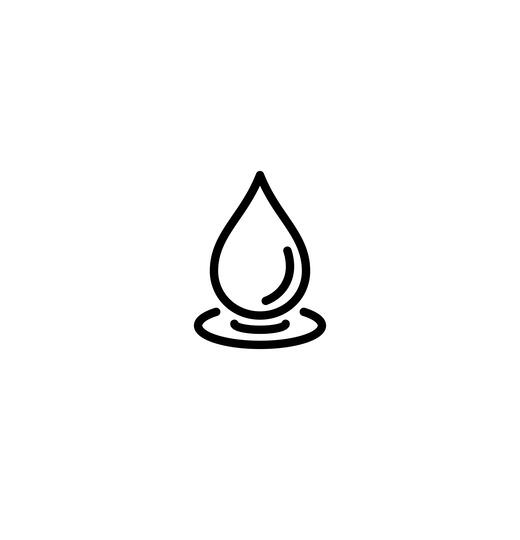 Préserver les ressources en eau
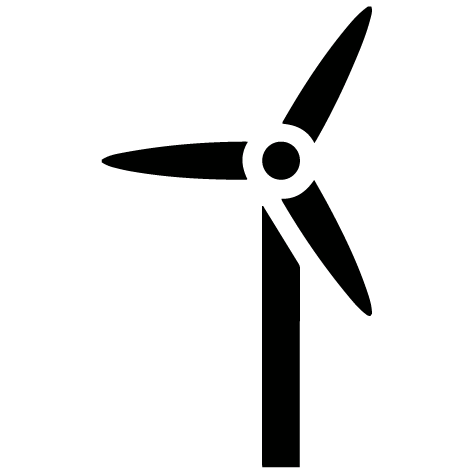 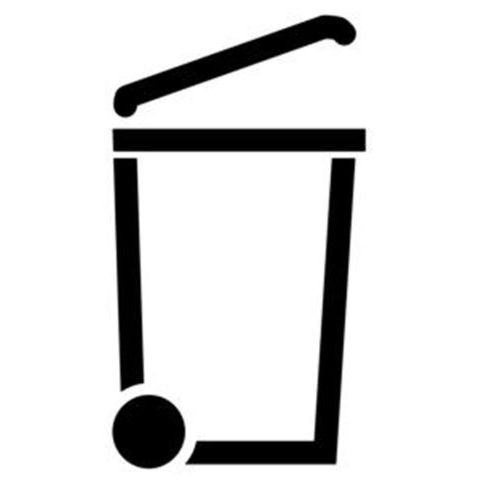 Favoriser la transition énergétique et l’utilisation d’énergies renouvelables
Lutter contre les pollutions (gestion des déchets)
GERER AU MIEUX LES RESSOURCES
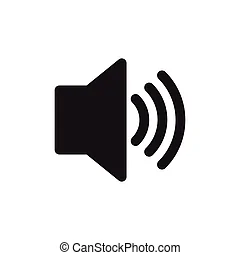 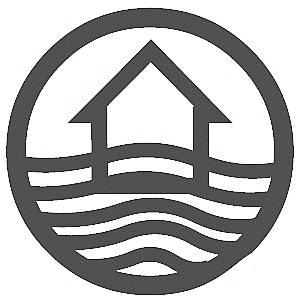 Lutter contre les nuisances sonores
Tenir compte des risques naturels et technologiques
Réunion de lancement du PLU – Commune de Tigy
MERCI DE VOTRE ATTENTION
Réunion de lancement du PLU – Commune de Tigy